Area SEND Inspections - National Context
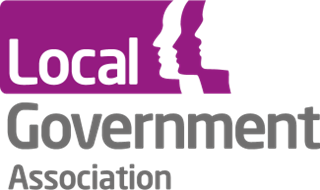 Area SEND Inspection Results
Typically lead to positive experiences and outcomes (25% of LAs inspected)
Hartlepool & Middlesbrough (NE), Bolton (NW), Rotherham & Wakefield (YH), Rutland (EM), Telford & Wrekin (WM), Brighton and Hove (SE), Dorset (SW), Greenwich, Richmond & Haringey (L)
2. Lead to inconsistent experiences and outcomes (47% of LAs inspected)
Durham & Gateshead (NE) Blackpool, Trafford & Warrington (NW), Hull and North Yorkshire (YH), Sandwell & Stoke (WM), Southend (E), Medway, Milton Keynes, Southampton, Surrey & West Sussex (SE), Barking & Dagenham, Enfield, Hillingdon, Lewisham and Newham (L), Cornwall & Gloucestershire (SW)
3. There are widespread and/or systemic failings leading to significant concerns about the experiences and outcomes (28% of LAs inspected)
Bury, Halton and Oldham (NW), Derbyshire, Nottinghamshire, North Northamptonshire and West Northamptonshire (EM), Worcestershire (WM), Hertfordshire and Suffolk (E), Oxfordshire (SE), Bexley (L), Plymouth (SW)
Areas notified of inspection and awaiting a published report: Bedford, Darlington, East Sussex, Herefordshire, Hounslow and Lancashire.
www.local.gov.uk